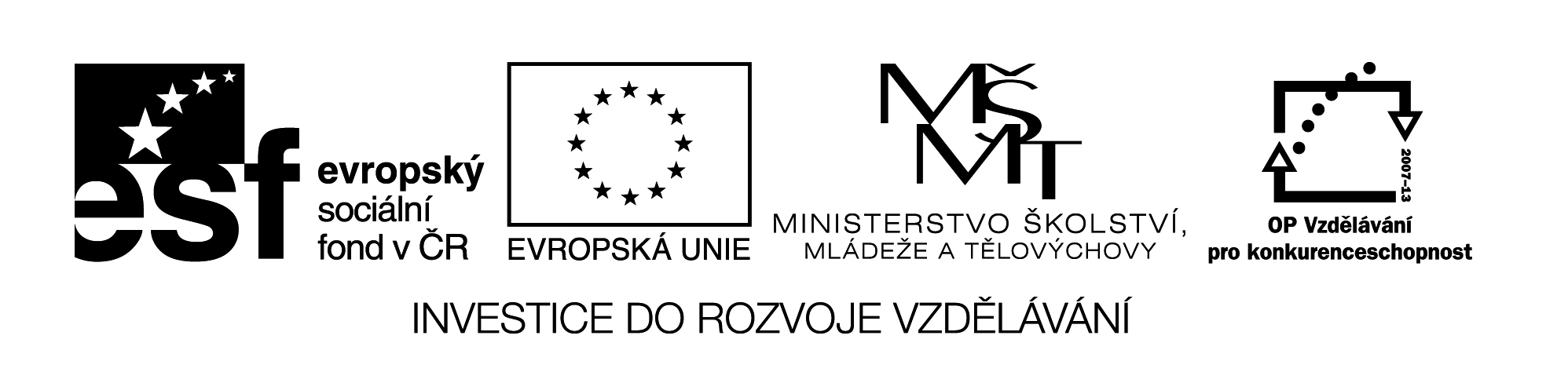 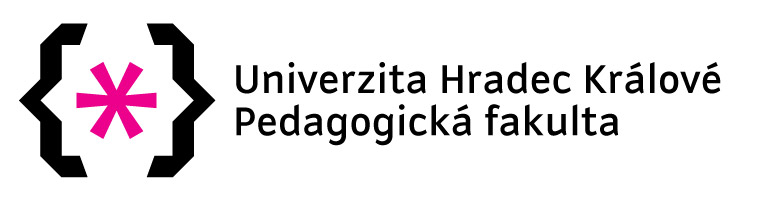 Littera - Zvýšení kvality jazykového vzdělávání v systému počátečního školství
Reg. č. CZ.1.07/1.1.00/14.0250

Повышение качества обучения языкам в системе среднего образования
Русскоязычная секция портала LITTERA
Ответственный руководитель: Mgr. Jana Kostincová, Ph.D.

Участники: Mgr. Petra Pavlasová,
Mgr. Miroslav Půža, Ph.D.
PhDr. Jakub Konečný, Ph.D.
Mgr. Petra Culková,
Mgr. Elena Vasilyeva, CSc.
Направления проекта
Подготовка и реализация курса Moderní trendy ve výuce ruského jazyka v počátečním vzdělávání (Современные  подходы к обучению русскому языку в среднем образовании) для чешской школьной инспекции. 

Подготовка и реализация курса Moderní trendy ve výuce ruského jazyka v počátečním vzdělávání (Современные  подходы к обучению русскому языку в среднем образовании) для учителей 
Реализация круглых столов  по актуальным вопросам дидактики для учителей

Работа над структурой и тематической частью русскоязычной секции портала Littera

Создание методических материалов 

Апробация материалов с участием партнерских школ (гимназия  им. Й. Рессела в г. Хрудим; гимназия им. Б. Немцовой в г. Градец Кралове; гимназия Dašická в г. Пардубице)

Проведение Дней Языков
Фазы проекта
Активная (сентябрь 2010-сентябрь 2013)
Поддержка проекта (сентябрь 2013- сентябрь 2018)
Этапы работы
2010 год – создание рекламных материалов в рамках проекта

2011 год – разработка структуры и тем веб-сайта, разработка и создание методических материалов, установление контакта с партнерскими школами.
Этапы работы2012 год
разработка и создание методических материалов; подготовка и проведение курсов для чешской школьной инспекции, круглого стола по актуальным вопросам дидактики, участие в Дне языков в рамках Педагогических Дней университета
Этапы работы 2013 год
разработка и создание методических материалов; подготовка и проведение курсов для чешской школьной инспекции и учителей, круглого стола по актуальным вопросам дидактики, участие в Дне языков в рамках Педагогических Дней университета
Коррекция и апробация материалов, посещение партнерских школ
Поддержка проекта
Разработка и создание методических материалов;
Коррекция и апробация материалов, посещение партнерских школ
Пропагация материалов проекта